町田 こーすけ
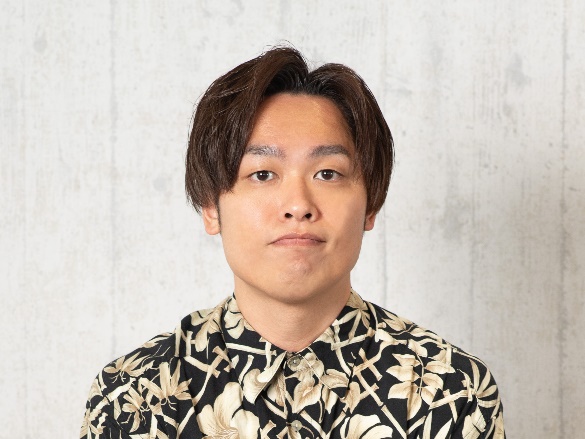 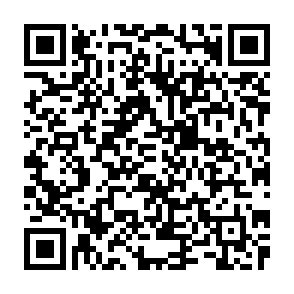